L’action COST DigiLitEY IS1410
Berne, 24 novembre 2016
Gregor Waller
Contenu
Contexte
Grandes lignes
Participants
Modèle
Objectifs
Actualités
Berne, 24 novembre 2016
2
Contexte I
Évolution technologique rapide
écrans tactiles (tablettes, smartphones)
vêtements connectés
réalité augmentée
Internet des objets
jeux et jouets intelligents
 Les enfants utilisent des médias électroniques de plus en plus tôt.

Évolution sociale
évolution de la famille
professionnalisation de l’accueil extrafamilial
moins de jeux en plein air, plus de jeux d’intérieur avec encadrement
Les responsables de l’éducation et les enfants sont confrontés à de nouveaux    défis.
Berne, 24 novembre 2016
3
[Speaker Notes: Zum sozialen Wandel:

Kommerzialisierung der Kindheit / kinderspezifisches Marketing]
Contexte II
Évolution du système scolaire
Société scolarisée : toujours plus tôt, toujours plus standardisé
Quelles sont les compétences et connaissances importantes aujourd’hui ?
 Le système scolaire est confronté à de nouveaux défis


 Peu de recherche sur l’usage des médias par les jeunes enfants
Berne, 24 novembre 2016
4
Grandes lignes
Qu’est-ce qu’une action COST (coopération scientifique et technique européenne) ?
DigiLitEY : alphabétisation numérique et pratiques multimodales des jeunes enfants
Durée de l’action : de 2014 à 2018
Deux réunions par an
Concentration sur les enfants de 0 à 8 ans
Interdisciplinaire (pédagogie, psychologie, sciences de la communication, linguistique, sociologie, etc.)
Site web : http://digilitey.eu/
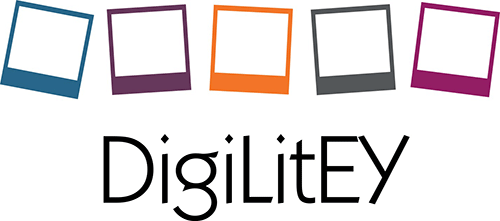 Berne, 24 novembre 2016
5
[Speaker Notes: COST steht für European Cooperation in Science and Technology
COST Actions gibt es seit 1971
Verbund von 36 europäischen Ländern
Ziel von COST: Forscherinnen und Forscher, die zu einem Thema forschen zusammenzubringen
Die Schweiz ist ein vollwertiges Mitglied
Cost wird supported durch das EU Programm Horizon 2020
Eine Cost Action wird demokratische geführt. Abstimmungen

DigiLitEY: Medienkompetenz und multimodale Praktiken (multimodal im Sinn von Text und Bild und Videos und Icons etc)]
Participants
Présidence : Jackie Marsh











31 pays participent à cette action COST.
Vice-présidence : Ola Erstad
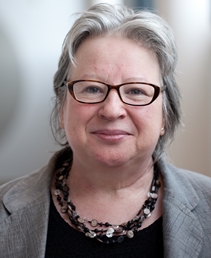 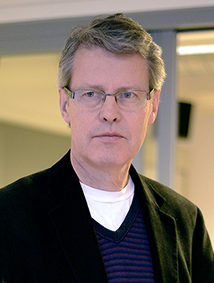 Berne, 24 novembre 2016
6
[Speaker Notes: Neben den europäischen Cost Ländern, sind auch Autralien und Kanada mit an Board]
Modèle
Contexte méso
culturel
critique
Production
opérationnel
Design
Apprentissage formel et informel
Famille, amis, pairs
Interprétation
Distribution
Contexte micro : enfant
Contexte macro : culture, société
Berne, 24 novembre 2016
7
Objectifs de l’action COST 1410
Créer un réseau interdisciplinaire pour une meilleure compréhension de l’alphabétisation numérique (digital literacy) des jeunes enfants à l’ère des nouveaux médias. 
Le réseau influence le futur agenda européen de la recherche dans ce domaine.
Collaboration avec un série d’acteurs de la pratique et de la politique, afin d’améliorer la culture numérique des jeunes enfants en Europe à l’avenir.
Berne, 24 novembre 2016
8
Groupes de travail de l’action COST
G1 : Alphabétisation numérique et pratiques multimodales des jeunes enfants dans les ménages et les communautés


G3 : Lecture et écriture sur écran
G 2 : Alphabétisation numérique et pratiques multimodales des jeunes enfants dans les cadres préscolaires, à l’école et dans les espaces d’apprentissage informel

G 4 : Pratiques d’alphabétisation numérique des jeunes enfants en ligne et hors ligne
Berne, 24 novembre 2016
9
Actualités
Happy Onlife : ensemble dans le monde numérique
Développé par le Centre commun de recherche d’Ispra
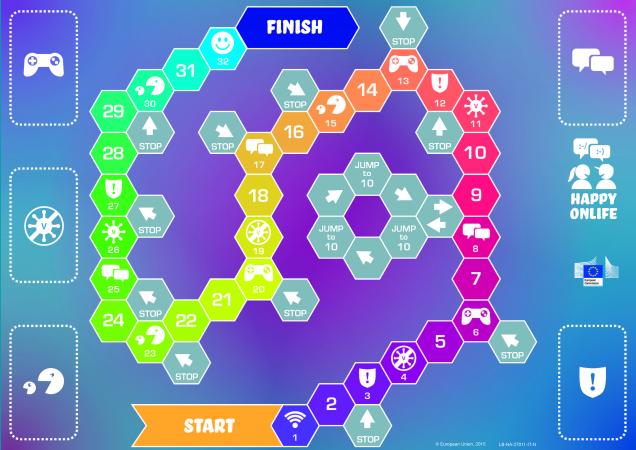 Berne, 24 novembre 2016
10
[Speaker Notes: Open Source
Auch als App erhältlich]
Actualités
Internet des objets
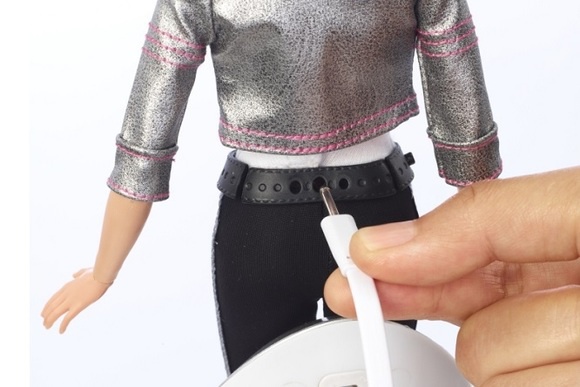 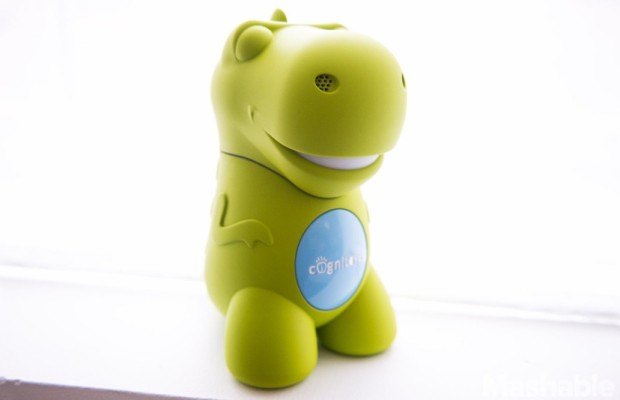 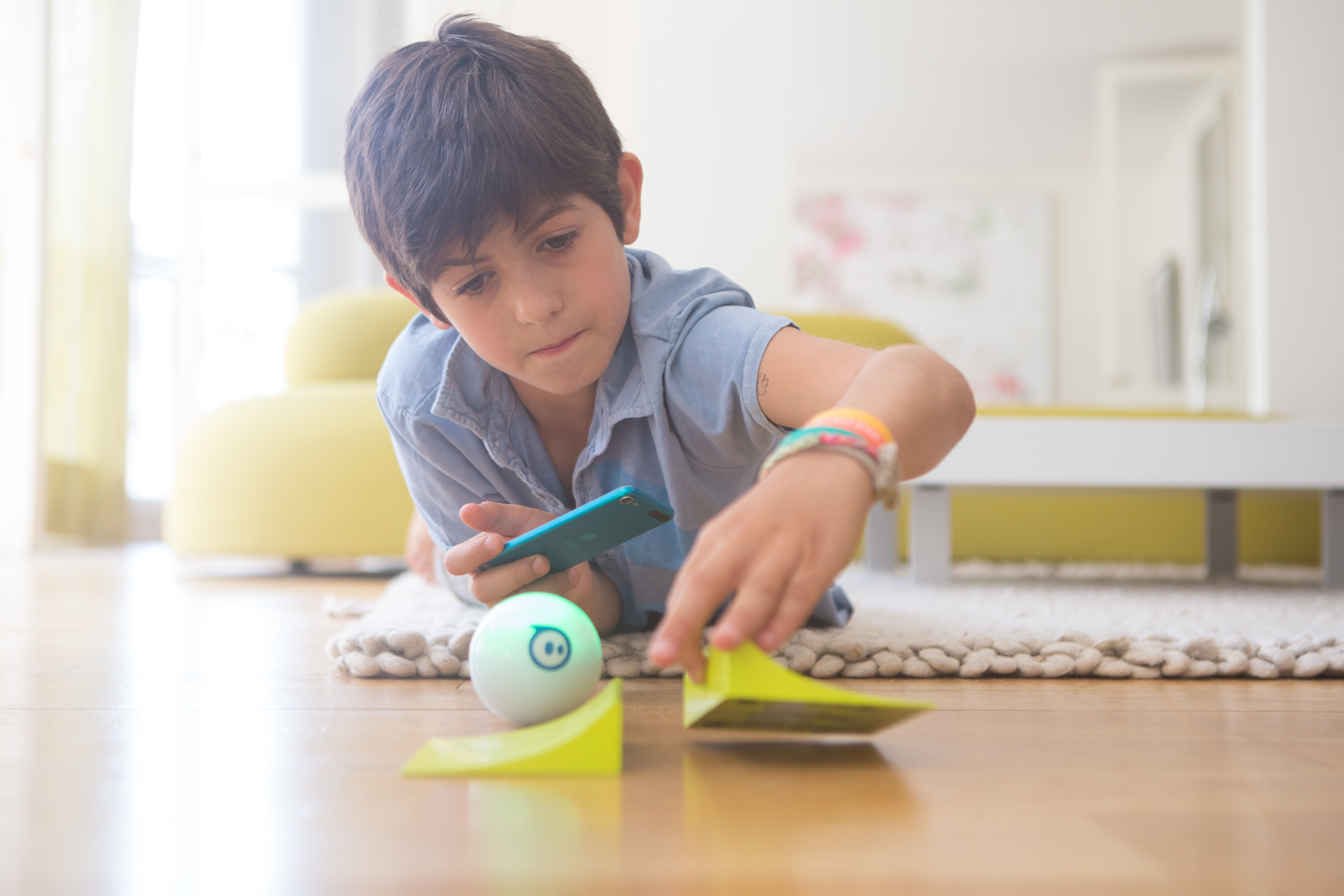 Berne, 24 novembre 2016
11
[Speaker Notes: Open Source
Auch als App erhältlich]
Contact
Gregor Waller

Haute école zurichoisedes sciences appliquées (ZHAW)
Département de psychologie appliquéeInstitut de psychologiePfingstweidstrasse 96Case postale 707CH-8037 Zurich
Tél. +41 58 934 83 10Fax +41 58 935 83 10
info.psychologie@zhaw.ch
www.zhaw.ch/psychologie/pi